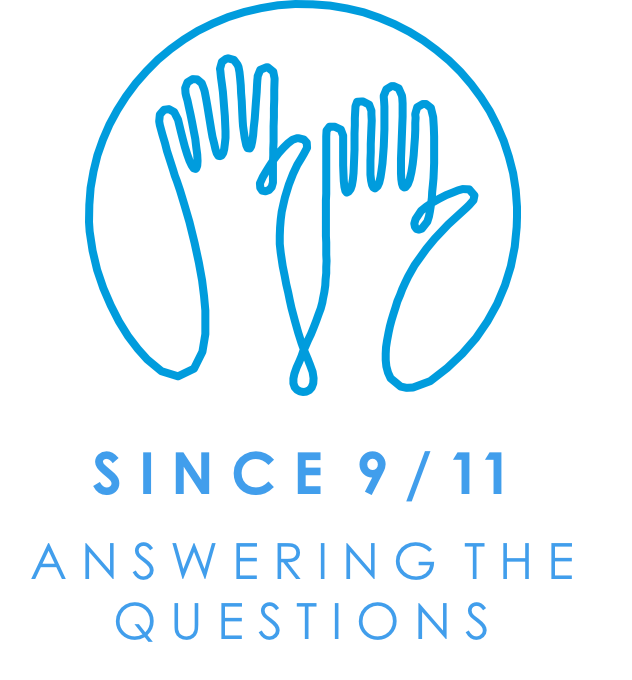 How do countries respond to terrorism?
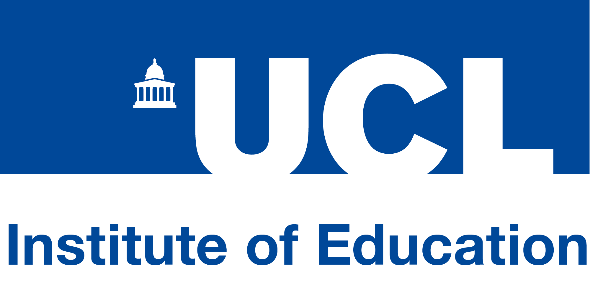 How do countries respond to terrorism?
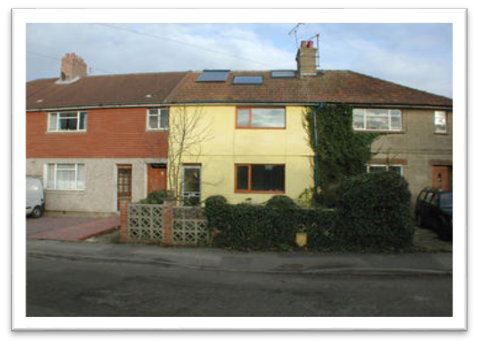 How would you feel if someone threw a brick through your living room window in the middle of the night?

What would your family do if this happened again?
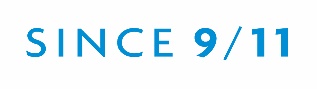 Citizenship | How do we deal with terrorism?
Responses to terrorism
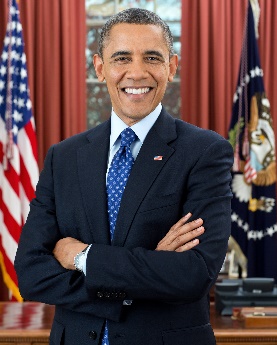 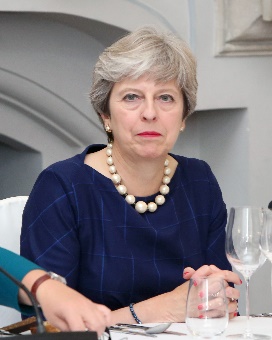 Since the 9/11 terrorist attacks in the USA, several other countries faced high profile attacks from the same group (al-Qaeda and it’s followers).

World leaders have taken different approaches in response to terrorism.

How would you respond to an attack in your country?
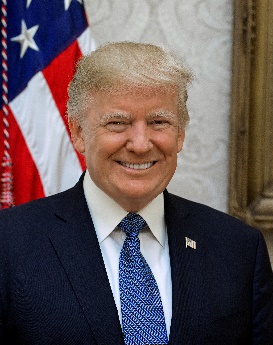 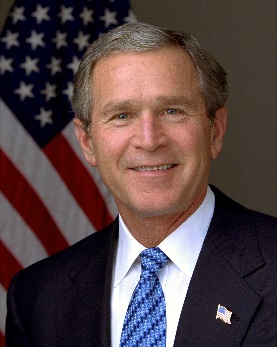 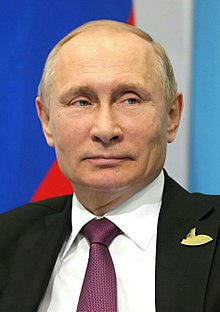 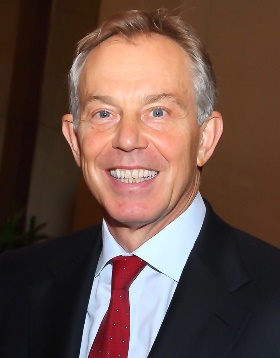 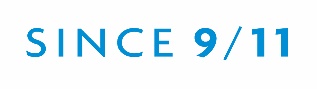 Citizenship | How do we deal with terrorism?
Responses to terrorism
Options 1 and 2 –  Military
Options 3 and 4 – Inward focus
Options 5 and 6 – Outreach
Options 7 and 8 – Tighten security
Options 9 and 10 – Use intelligence network
Options 11 and 12 – Carry on as normal
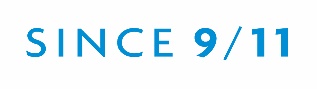 Citizenship | How do we deal with terrorism?
Military
Option 1
Use existing intelligence to locate the source of terrorist training camps and take these out with air strikes.

Option 2
Remove governments and regimes which are sympathetic to the terrorists’ cause; support opponents of the government or regime within the countries and maybe deploy troops.
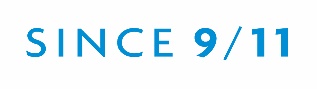 Citizenship | How do we deal with terrorism?
Military
Will you choose Option 1:
Use existing intelligence to locate the source of terrorist training camps and take these out with air strikes. The US struck al-Qaeda training camps in Sudan after the 1998 Embassy terror attacks. 
This may be a good option. After all, in destroying training camps you will probably kill potential terrorists, degrade their capabilities and stop future terrorists from being trained. It will also show the terrorists that you are prepared to act. 

But can you answer these questions?
4. The world is a big place; surely you can’t locate all training camps?
3. Civilians are sometimes killed in airstrikes. Might this undermine your moral standing in the world?
2. Many terrorist may not be trained in camps; how will you reach them?
1. Why do you think this would be effective?
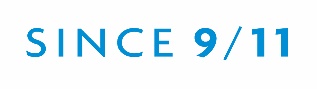 Citizenship | How do we deal with terrorism?
Military
Will you choose Option 2:
Remove governments which are sympathetic to the terrorists’ cause or which harbour terrorists; support government opponents within the country and possibly deploy ground troops. 
The US and Allies chose this option in Afghanistan to overthrow the Taliban after 9/11 as they were protecting Bin Laden and al-Qaeda. 

This may be a good option. After all, terrorists need safe countries to build a base and send new recruits. If these governments can be removed, then where will the terrorists go? It will also show the terrorists that you are prepared to act. 

But can you answer these questions?
5. The world is a big place; surely you can’t stop terrorists from training?
4. Might this approach encourage terrorists and others to come and fight on the side of the government under attack?
2. By training up people to take on their own government, are you destabilising a country?
6. This is an expensive option; aren’t there other ones?
3. Will the new government be stable?
1. Why do you think this would be effective?
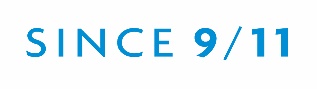 Citizenship | How do we deal with terrorism?
How can a society that has overthrown it’s 
government regain democracy?
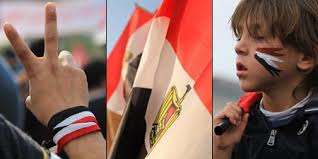 Stretch and Challenge: Egyptian Revolution
British Values: Democracy and democratic values
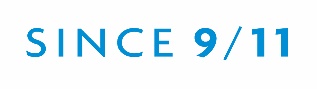 Citizenship | How do we deal with terrorism?
Inward focus
Option 3
Withdraw your military presence from other countries. Focus only on issues in your own country and don’t get involved in any issues abroad.

Option 4
Soul search through newspapers, talk shows, etc. as to why terrorists would attack you.
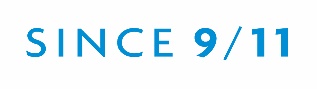 Citizenship | How do we deal with terrorism?
Inward focus
Will you choose Option 3?
Withdraw your military presence from other countries. Focus only on issues in your own country and don’t get involved in any issues abroad. Following the 2004 Madrid bombings, Spain withdrew troops from Iraq. 
This may be a good option. After all, if your country keeps a low profile, it is harder to be seen as an enemy.

But can you answer these questions?
2. Military presence in other countries can protect vital interests around the world and offer security in unstable parts of the world. Isn’t this a good thing?
1. Why do you think this would be effective? By withdrawing your military presence from countries, might this leave more room for terrorists to train?
3. Surely it is the responsibility of the more powerful nations to offer security around the world and intervene in times of crises?
4. The public in your country may want to see strong action taken against terrorists after an attack, aren’t you betraying them through inaction?
5. Might withdrawing troops be seen as a sign that terrorism works and therefore encourage more attacks?
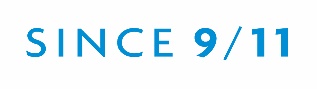 Citizenship | How do we deal with terrorism?
What does Hillary Benn’s speech before the vote on airstrikes against the Syrian regime in 2015 tell us about democratic values in the UK?

https://www.youtube.com/watch?v=n2GTNK4VsXsn
The first time the vote was taken Parliament voted against military intervention in Syria:

http://www.theguardian.com/politics/video/2013/aug/30/cameron-loses-syria-vote-video
British Values: Democracy and democratic values
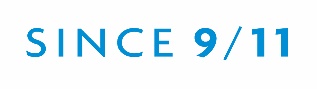 Citizenship | How do we deal with terrorism?
Inward focus
Will you choose Option 4?
Soul search through newspapers, talk shows, etc. as to why terrorists would attack you. 
This may be a good option. After all, by working out why you were targeted, you may be able to prevent future attacks.

But can you answer these questions?
4. Other countries have been attacked by similar extremist terrorists. The problem is not with America alone, so will introspection help?
2. Will soul searching help? Terrorists have attacked countries which do not intervene abroad many times. Surely the problem lies with the fanatics, not your country?
3. Might introspection be seen as a sign that the terrorist attack has worked and therefore encourage more attacks?
1. Why do you think this would be effective?
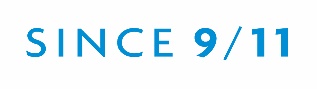 Citizenship | How do we deal with terrorism?
Can the media be trusted to explore issues in a sensitive and unbiased way?
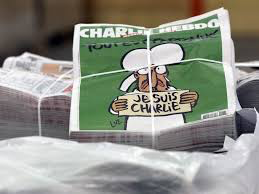 Stretch and Challenge: Charlie Hebdo
British Values: Safeguarding and resilience to propaganda
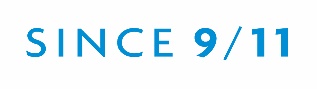 Citizenship | How do we deal with terrorism?
Outreach
Option 5
Make contact and discuss with terrorists. Find out what the terrorists want. 

Option 6
Community cohesion – focus on developing better relations with different communities in your own country and elsewhere.
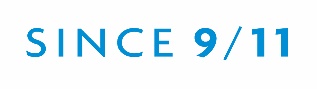 Citizenship | How do we deal with terrorism?
Outreach
Will you choose Option 5?
Make contact and discuss with terrorists. Find out what the terrorists want. The British government negotiated a peace settlement with the IRA.  
This may be a good idea. If you can understand the terrorists’ demands, you may be able to prevent future attacks. Surely dialogue is a good thing?

But can you answer these questions?
3. Would the public feel betrayed or aggrieved knowing the government was talking to terrorists?
4. The terrorists are fanatics; they do not have rational demands. What would talking achieve?
2. Contacting terrorists might be a sign that terrorism works; might this encourage more terrorists?
1. Why do you think this would be effective?
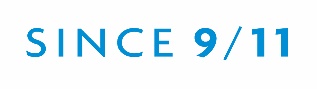 Citizenship | How do we deal with terrorism?
Outreach
Will you choose Option 6?
Community cohesion – focus on developing better relations with different communities in your own country and elsewhere. Many countries conduct community cohesion work in order to prevent extremism.
This may be a good idea. If people learn more about each other, there is less fear and mistrust, and people are less likely to turn to violence. 
But can you answer these questions?
3. Many voters will want to see decisive action from the government. Might this be seen as a weak response?
2. The terrorists were fanatics and not representative of any community; encouraging better relations between different communities might be a nice thing to do, but will it actually stop fanatics?
4. Would this really help protect you from attacks from committed terrorists overseas?
1. Why do you think this would be effective?
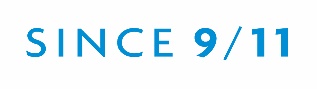 Citizenship | How do we deal with terrorism?
Tighten security
Option 7
Tighten up border security. Have increased security at airports and places that might be targets. 

Option 8
Pass laws to give the police and government more powers to pursue terrorists. For example, allow arrest without charge or trial.
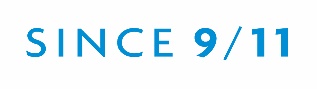 Citizenship | How do we deal with terrorism?
Tighten security
Will you choose Option 7?
Tighten up border security. Have increased security at airports and places that might be targets. In the wake of 9/11, almost every country in the world tightened border security and introduced new measures at airports.
This may be a good idea. Monitoring people coming in and out of the country more closely might stop the possible terrorists from entering your country. Tightening airport security would make it much harder for potential terrorists to take knives or weapons onto airplanes. 

But can you answer these questions?
2. What about “home grown” terrorists; would border control stop these?
3. Trying to stop potential terrorists from entering your country might end up targeting (profiling) particular types of people. Might these people feel discriminated against? Might tourism slow down?
4. Isn’t increasing airport security a hassle for everyone? There are many other ways an attack could occur and these are much harder to prevent.
1. Why do you think this would be effective?
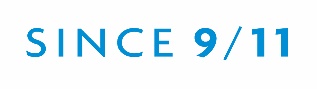 Citizenship | How do we deal with terrorism?
Tighten security
Will you choose Option 8?
Pass laws to give the police and government more powers to pursue terrorists. After 9/11, many countries around the world introduced new legislation giving greater powers to the security services.
This may be a good idea. Rounding up potential terror suspects and interviewing/interrogating them might not only stop some terrorists; it might also lead to vital information that could help capture other terrorists elsewhere.

But can you answer these questions?
3. Detaining people without charge or trial, even for a limited time, is an unusual use of the Rule of Law which doesn’t apply to non-terror related cases – why should terrorism be treated differently to other crime types?
4. In giving the police such great powers, aren’t people losing the sorts of freedoms they normally hold up as what is good about democratic countries?
2. Should we risk eroding our hard fought civil liberties in the name of security?
1. Why do you think this would be effective?
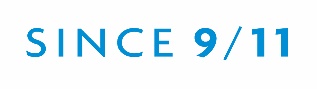 Citizenship | How do we deal with terrorism?
What are the risks of relying on offender profiling?
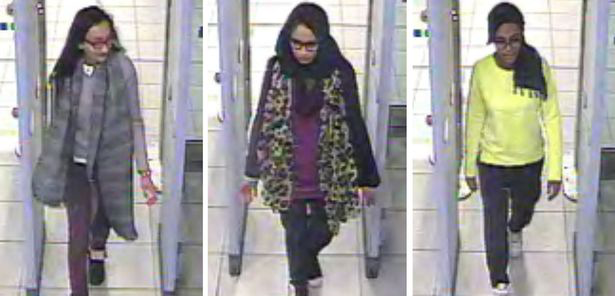 Link to prior learning: ‘what does terrorism look like?’
British Values: Rule of Law
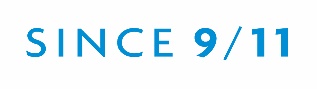 Citizenship | How do we deal with terrorism?
Intelligence networks
Option 9
Infiltrate terrorist groups abroad and learn about their ways.

Option 10
Use intelligence communities to destabilise governments in countries you suspect are helping or harbouring terrorists.
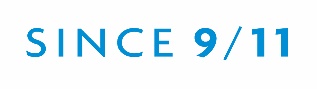 Citizenship | How do we deal with terrorism?
Intelligence networks
Will you choose Option 7?
Infiltrate terrorist groups abroad and learn about their ways
This may be a good idea. By infiltrating networks, you can find out about any potential attacks that might happen.

But can you answer these questions?
3. While Intelligence will give valuable insights into terror groups, will it help degrade or destroy the groups? Surely the intelligence should be used to take military action against the group?
3. Can you be sure that the agents you recruit aren’t really double agents working for the terrorists? What if you get lots of misinformation and waste time and money acting on erroneous intelligence?
2. This is easier said than done: finding the right people to work as agents can be very hard, and this kind of work is extremely dangerous. They could be found out and tortured by the terrorists to reveal information that might put lives at risk.
1. Why do you think this would be effective?
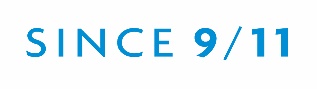 Citizenship | How do we deal with terrorism?
Intelligence networks
Will you choose Option 10?
Use intelligence communities to destabilise governments in countries you suspect are helping terrorists. 
This may be a good idea. Monitoring extremists may help you see if there is any “recruitment” occurring in terrorist groups. Keeping an eye on extremists might also reveal information about other networks and groups outside the country.

But can you answer these questions?
3. In giving these intelligence agencies greater power, aren’t people losing the sort of freedoms they normally hold up as what is good about the USA?
4. By removing governments do you risk creating power vacuums which terrorists could fill?
2. Might certain communities, e.g. Muslims, feel picked on and discriminated against if they find out that their actions are being monitored? Might this lead to worse community relations?
1. Why do you think this would be effective?
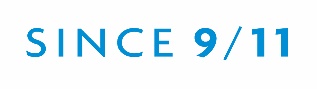 Citizenship | How do we deal with terrorism?
Carry on as normal
Option 11
Ignore the terrorist threats: they will go away.

Option 12
Actively encourage the citizens to carry on and not let the terrorists take away freedoms.
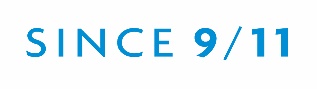 Citizenship | How do we deal with terrorism?
Carry on as normal
Will you choose Option 11?
Ignore the terrorist threats: they will go away.
This may be a good idea. It is certainly a cheap option! It also sends a message to terrorists that you are not going to be scared by their actions and that life will carry on as normal. 

But can you answer these questions?
2. Might this be a sign of weakness and lead potential terrorists to think your country is a soft target?
4. If there are more groups out there ready to attack, how will doing nothing stop them? Terror groups are willing to play the long game and attack over periods of years.
3. Many voters will want to see action, after all a government’s primary role is to protect its citizens. Doing nothing may be seen as a sign of failure or weak leadership.
1. Why do you think this would be effective?
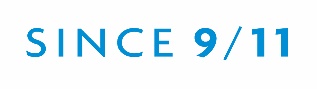 Citizenship | How do we deal with terrorism?
Carry on as normal
Will you choose Option 12?
Actively encourage the citizens to carry on and not let the terrorists take away freedoms.
This might be a good idea. The citizens may rally around your calls and feel a stronger sense of togetherness and community after the attacks. By not being scared, the citizens will feel as though they are defying the terrorists. 

But can you answer these questions
4. How will doing nothing prevent the same or similar groups from striking in future? Surely we need to take away their capacity to attack?
3. Many voters will want you to do something. Doing nothing may be seen as a sign of failure or weak leadership
2. Might this be a sign of weakness and lead potential terrorists to think your country is a soft target?
1. Why do you think this would be effective?
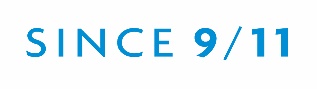 Citizenship | How do we deal with terrorism?
The UK response to 9/11 & 7/7
What should the UK Government do to prevent a repeat of events
such as 9/11 and the 7/7 bombings?

One action taken has been to pass tougher anti-terror laws. These laws include some of the following measures:

The right of the Home Secretary to impose ‘control orders’ on people suspected of involvement in terrorism – The Prevention of Terrorism Act 2005
The right of the police to detain suspected terrorists for up to 28 days  – The Terrorism Act 2006
A new criminal offence where anyone taking a photograph of a police officer could face a fine or a prison sentence of up to 10 years, if a link to terrorism is proved – The Counter-Terrorism Act 2008
Parliamentary vote 
Increased policing and intelligence funding
Nationwide Counter-Terrorism Strategy (Contest) including Prevent – preventing people becoming involved in terrorism
Snooper’s Charter 7 Investigatory Powers Bill
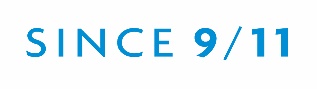 Citizenship | How do we deal with terrorism?
A debate – the case for these measures:
With tougher terror laws, we can prevent similar events from happening again. 
People have a right to life, and the UK Government needs the legislation to enforce this.
This legislation will only be used responsibly to combat terrorism. 
The legislation will enable the Government to build up information on suspected terrorists before they can act. 
The legislation will ensure that terrorist suspects are put under strict control orders and prevented from committing further acts of violence.
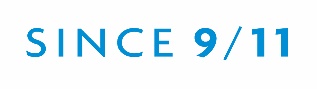 Citizenship | How do we deal with terrorism?
A debate – the case against these measures:
The rights and freedoms of ordinary citizens may be eroded by this legislation.
Isn’t everybody entitled to be treated equally and fairly in a civilised society?
Making the terror laws tougher may alienate some groups of people – especially if they feel that these laws are targeted at them. 
How do we know that future governments will always use this legislation responsibly?
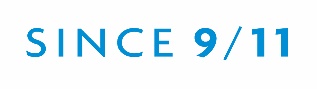 Citizenship | How do we deal with terrorism?
Common civil liberties
Civil liberties are rights and freedoms that provide an individual specific rights such as:
The right to life

Freedom from torture

freedom from slavery and forced labour

The right to liberty and security

The right to a fair trial

The right to defend one's self

The right to own property
The right to privacy

Freedom of conscience

Freedom of religion

Freedom of speech

Freedom of assembly and association

The right to marry and have a family
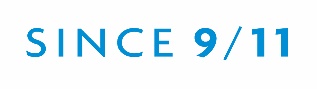 Citizenship | How do we deal with terrorism?